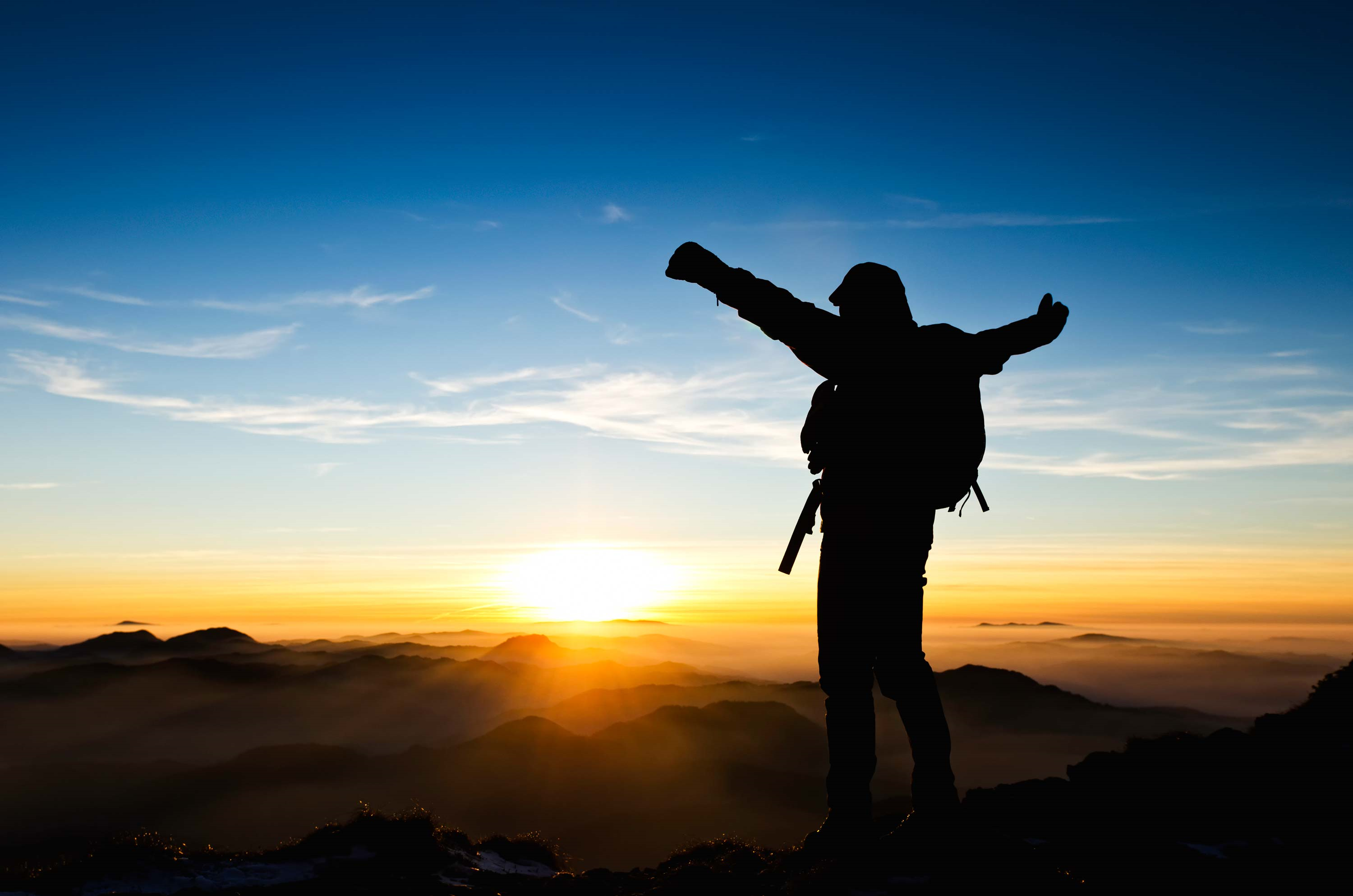 This is not just a school….
“Getting the most out of Year 10…”
It is an adventure with God…
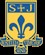 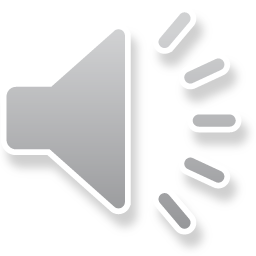 Where will it end for you?
Lord
An adventure sometimes involves climbing a mountain… Give us faith when the mountain is too high.
An adventure involves walking the road…be our hope when the road is too long. 
An adventure involves travelling with others …help us to support each other along the way.

Stay with us Lord, on our Journey.
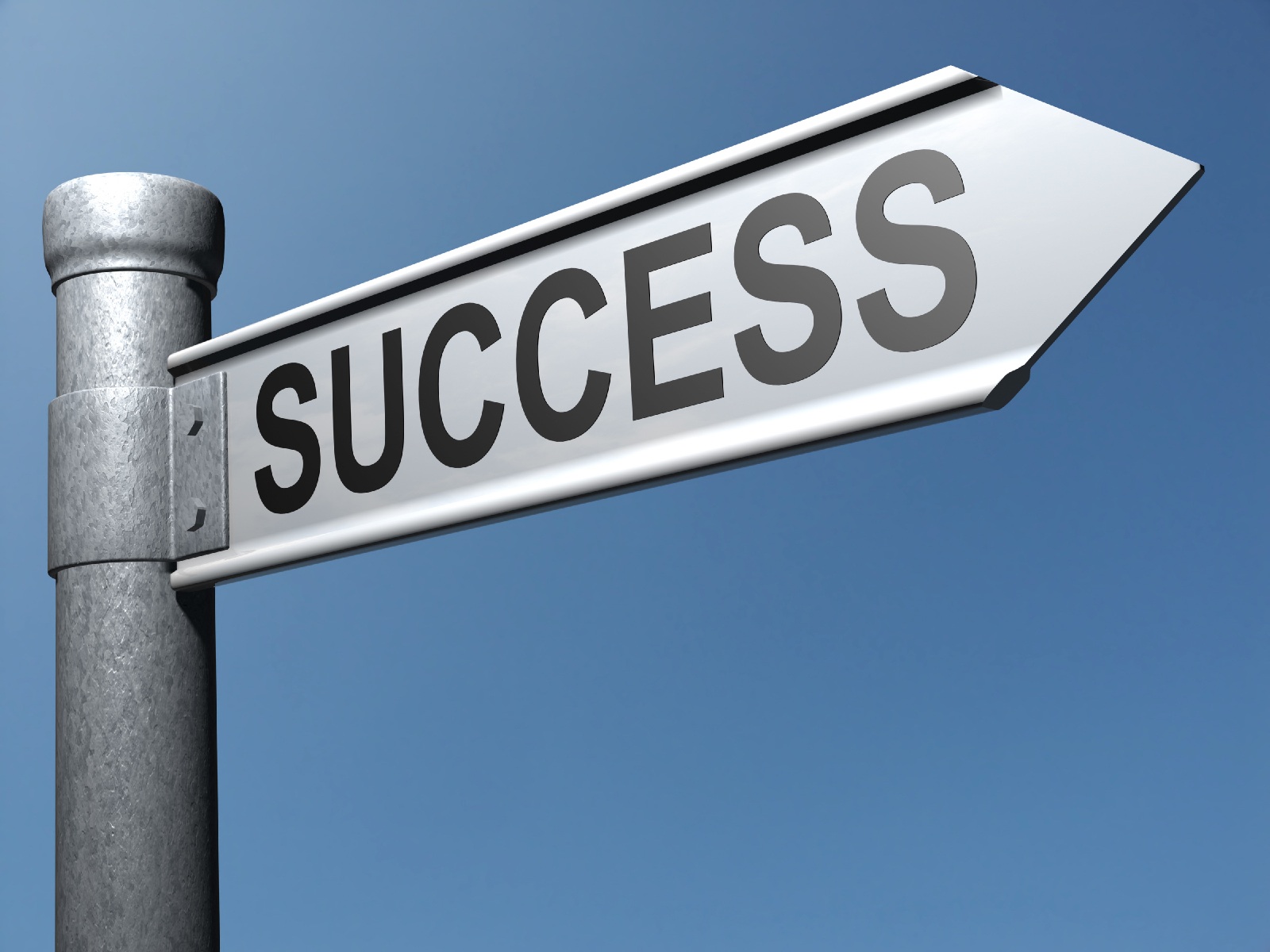 Take hold of your own future.
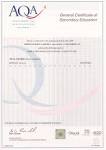 Why?
3
4
3
2
1
2
3
4
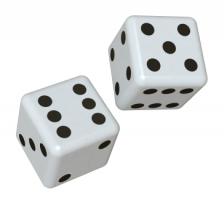 We can do nothing and leave it to chance …or we can do something and make a positive change!
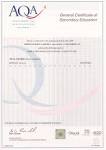 9
7
5
7
8
9
9
9
7
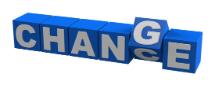 [Speaker Notes: Tony tried and tested]
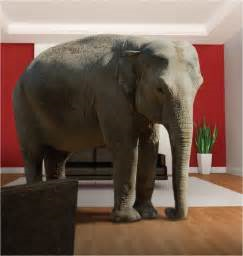 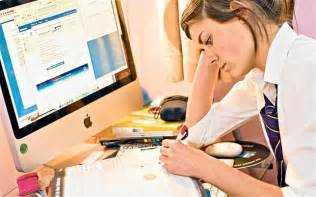 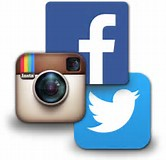 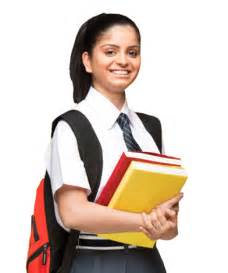 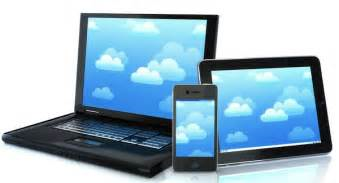 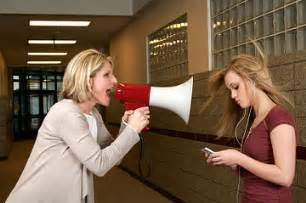 What do my GCSEs enable me to do?
[Speaker Notes: Tony]
£8000 per year every year for the rest of your life?
[Speaker Notes: Tony]
Average difference in salary with English and Maths and 8 good GCSEs when I am 21 years of age.£8000
[Speaker Notes: Tony]
You are choosing now.
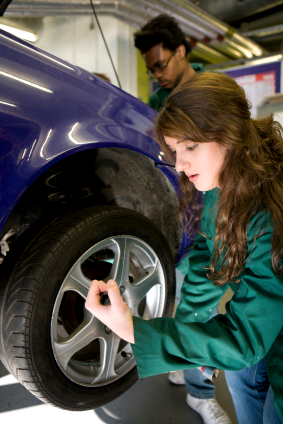 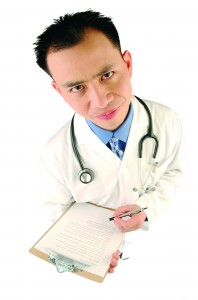 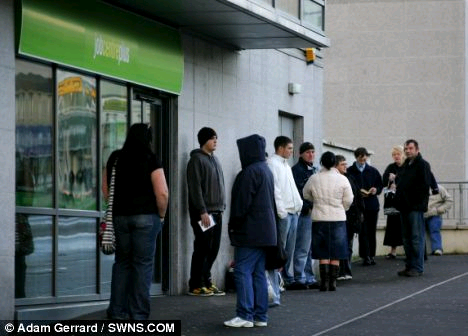 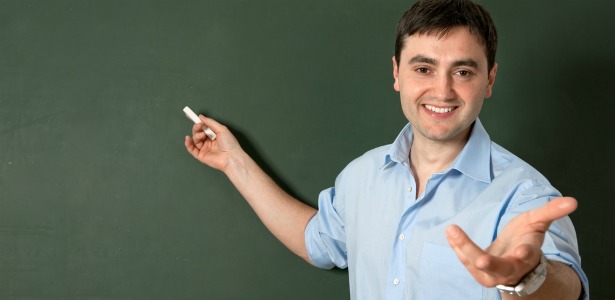 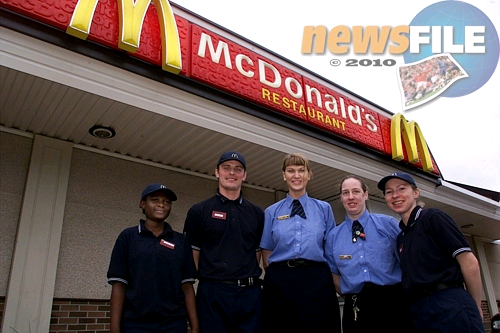 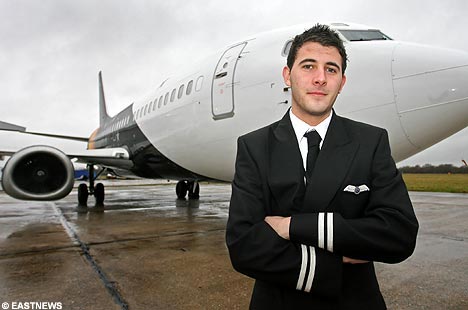 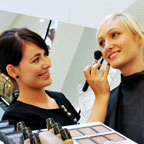 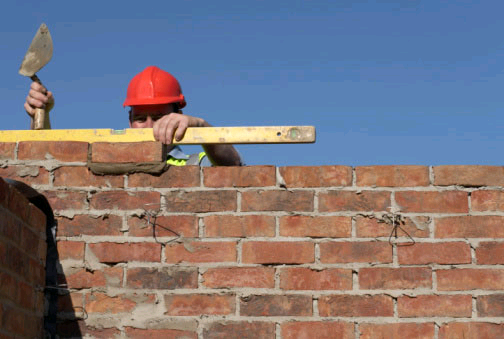 [Speaker Notes: Tony]
Our Mission…because we care...
“We develop our potential, celebrate our talents and go forward together in faith.”
[Speaker Notes: Tony]
You are passing your GCSEs now…not in Summer 2019Make sure you succeed!
Mrs. Walsh     Being Exam Ready
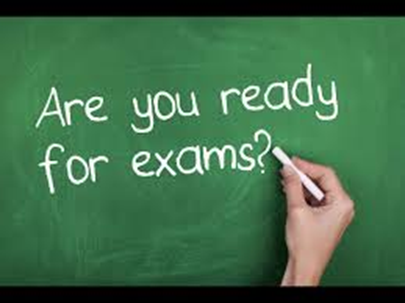 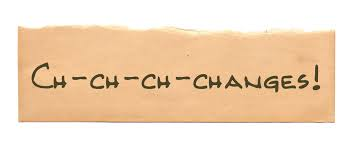 More challenging!
Different grading structure.
Controlled Assessment
Increased number of written exams in the summer season.
New 9-1 Grading System
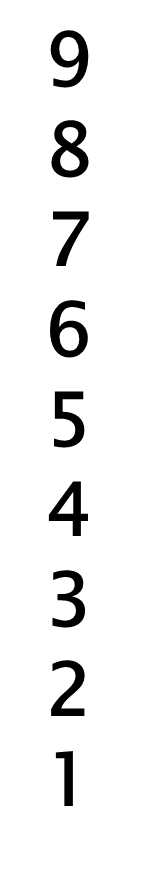 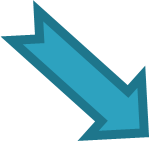 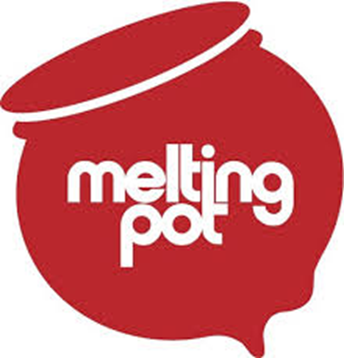 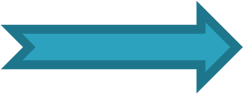 What does each grade mean?
9 – top half of A*
8 – bottom half of A*/ top third of A
7 – A
6 – mid to high B
5 – top C to low B
4 – mid to low C
3 –D
2 –E /higher F
1 – mid to low F and G.
U - unclassified
Think about future pathways!
Don’t just think about the next stage.
Standard Passes in English and Maths – re-sit implications.
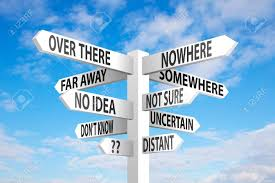 Staying on the right track.
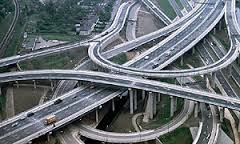 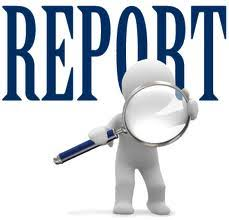 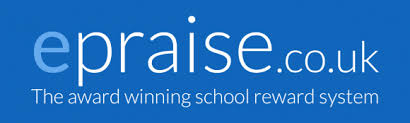 What do you need to do?
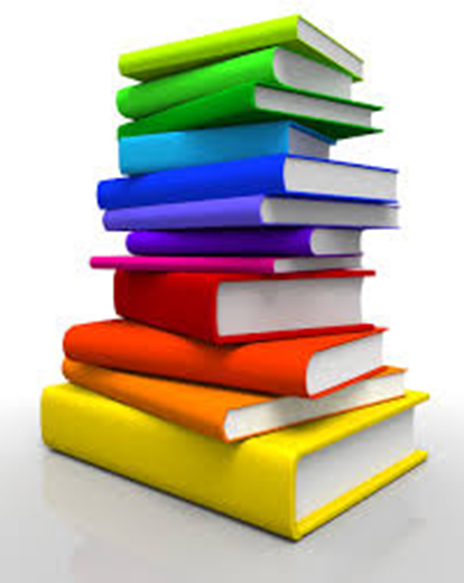 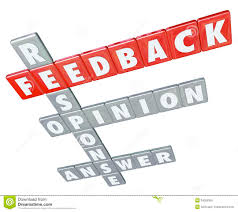 What do you need to do?
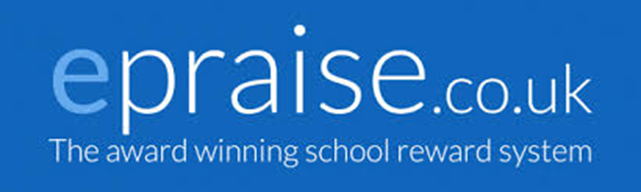 What do you need to do?
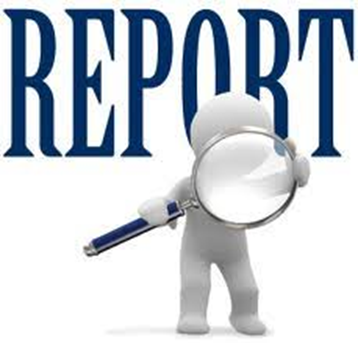 3 Progress Based Reports             November / March / June
  Targets
   Current
   Forecasts
   Next Steps
   Grade for Attitude to Learning
Parents Evening/Assessments
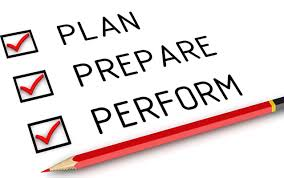 Parents’ Evening Thursday
16th November 2017
Y10 Assessment Weeks:
w/c 23rd April 2018
&
w/c 30th April 2018
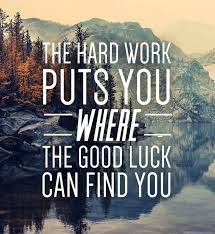 Mrs. Taylor
TIER OF ENTRY
The GCSE exam was previously graded from A* to G with two tiers: Foundation  (C to G) and Higher (A* to D) with an unclassified (U) being possible on both tiers.  

The new GCSE exam is graded from 9 to 1 with two tiers: Foundation (5 to 1) and Higher (9 to 4).
The examinations
On the previous Maths G.C.S.E. there were 2 exams: a non-calculator exam and a calculator exam, both being 1 hour 45 minutes each.   

On the New G.C.S.E. there are three GCSE maths papers: 1 non-calculator and 2 calculator exams, all being 1 hour 30 minutes each.   
There is no difference in the content  tested in each of the papers, so any topic could come up on any paper.
The Content
Many topics have been moved from Higher tier only, to both  Foundation and Higher tiers, which means that the Foundation papers are much harder now.

Some topics have been moved from AS-Level Maths into Higher tier G.C.S.E. Maths.
Changes at both Higher tier and Foundation tier.
The New G.C.S.E. covers more topics than previously and in more depth, with a greater emphasis on problem-solving and using Mathematics in unfamiliar situations.
Higher tier will include questions that will stretch the most able. 
Foundation tier will focus on core mathematical understanding and skills for students to master. 
Pupils will need to learn a lot more formulae for the new G.C.S.E. than the previous G.C.S.E.
Pupils need to provide clear mathematical arguments.
RESOURCES
Available to purchase from the Maths. Dept.
Equipment packs for £5.70 containing scientific calculator, ruler, protractor, pair of compasses with pencil, pencil, rubber, sharpener, 2 black pens in a clear ‘exam friendly’ pencil case. (Available now).  
Edexcel Revision Guide and Workbook  for new 9-1 G.C.S.E. £3 each. (To order)
ONLINE RESOURCES
www.vle.mathswatch.com
Username: 
Year of entry surname initial@st-josephs.bolton
e.g.  13simpsonj@st-josephs.bolton
Password: 
pupil1
Mrs Wood – 2nd in English department
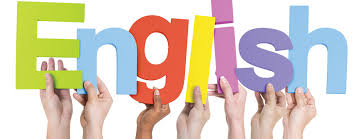 English Language
Two examinations – each worth 50%.
 The examinations test reading and writing skills.
 A range of texts will be studied from the 19th, 20th and 21st Centuries.
 Both fiction and non-fiction texts will be studied
 No coursework  No controlled assessment No pre-released materials
 Spelling, punctuation and vocabulary are very important.
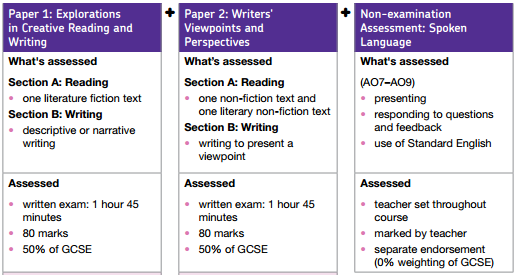 English Literature
Two examinations – Paper 1 (40%)   Paper 2 (60%)
 The examinations will test reading and writing skills.
 The table below shows you the different texts studied.
 No coursework  No controlled assessment No pre-released materials
 Closed book
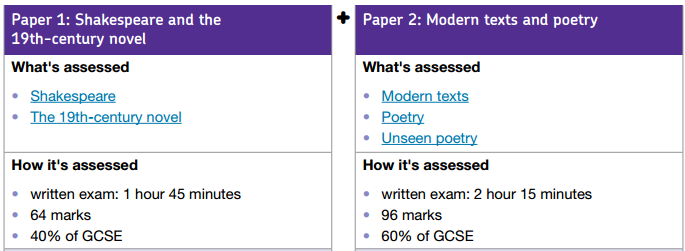 Ways you can help
English Language
English Literature
Encourage your son or daughter to read widely.

Discuss articles/news items with them. 

Highlight interesting non-fiction articles.

Encourage them to practise questions and access revision sessions.
Encourage them to reread the texts. The more they know them the better.

Quotation tests.

Use revision and booster sessions to catch up on missed notes. The earlier the better.

Practise questions.
Mr Cartwright – Temporary Head of Year 10
YEAR 10 EXPECTATIONS
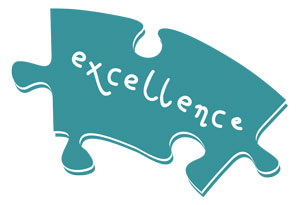 Expectations in Year 10
Excellence in 

Attitude to Learning 

Behaviour for Learning

Organisation

Attendance and Punctuality
Working for GCSE’s is like running a marathon
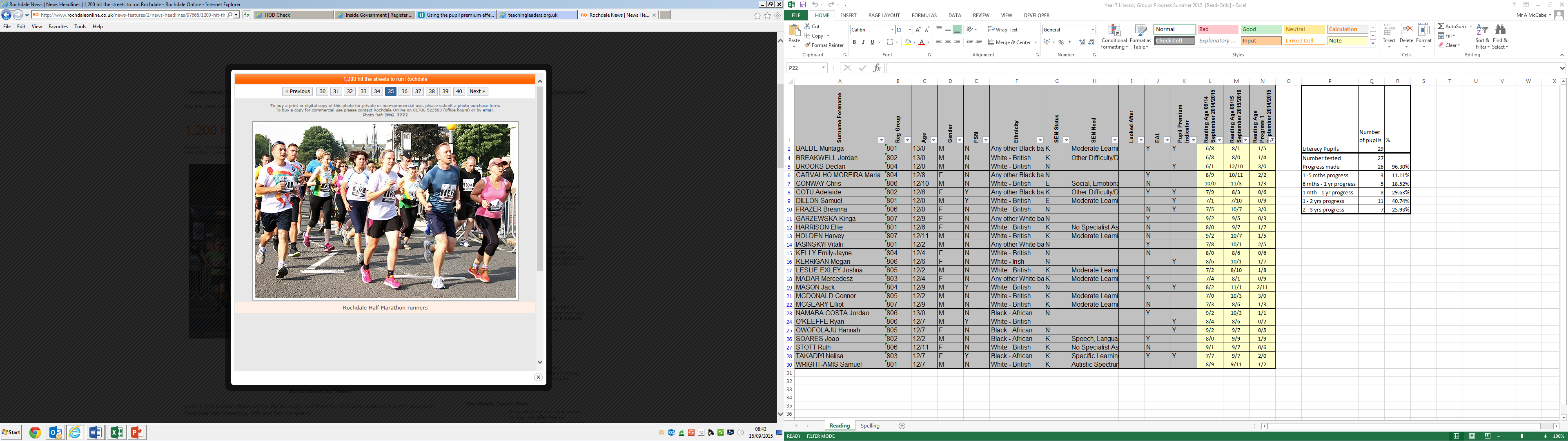 Attitude and behaviour in lessons 
Don’t put it off
It is harder than you imagine
Start training early
If your training doesn’t get tough – you are not trying hard enough. 
You are competing against yourself
Remove distractions
The rewards of achievement are worth it.
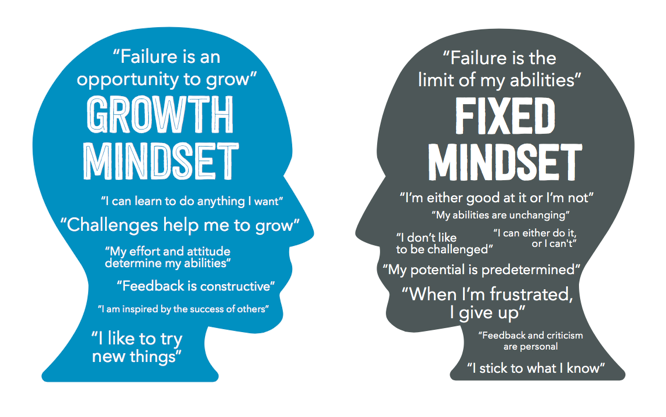 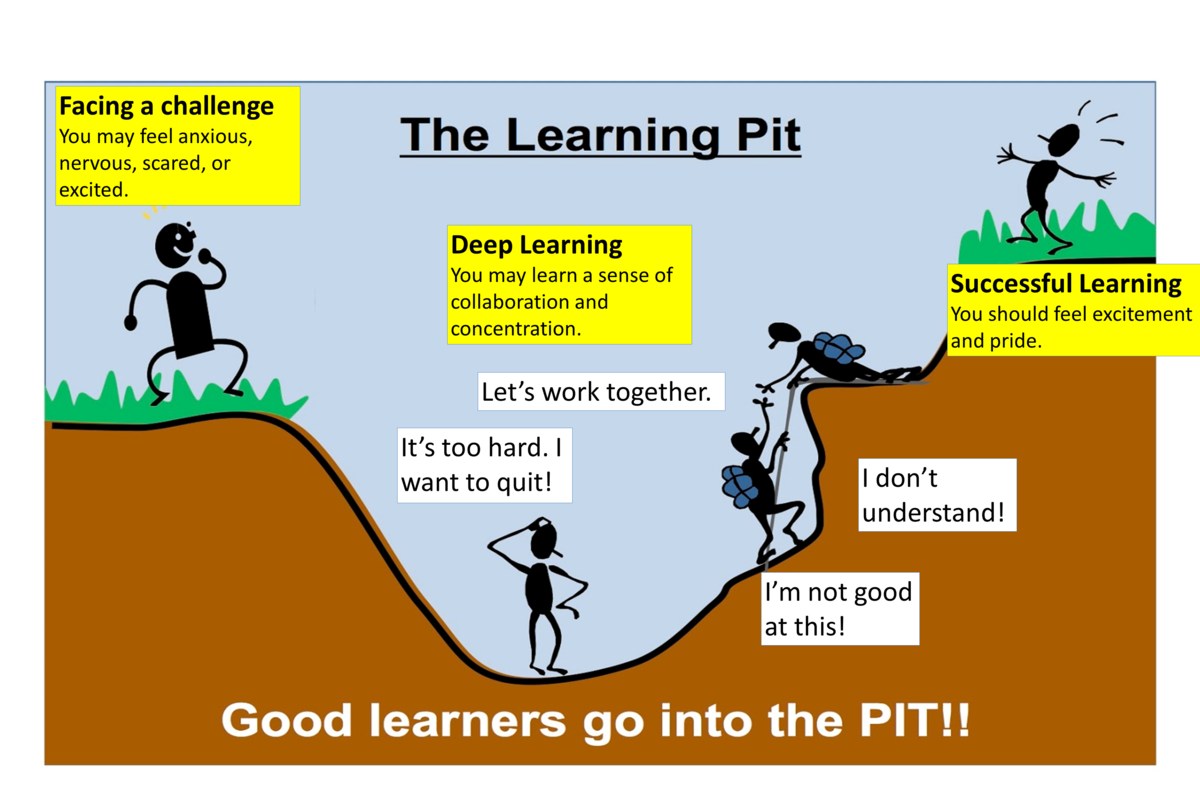 Where are you now?
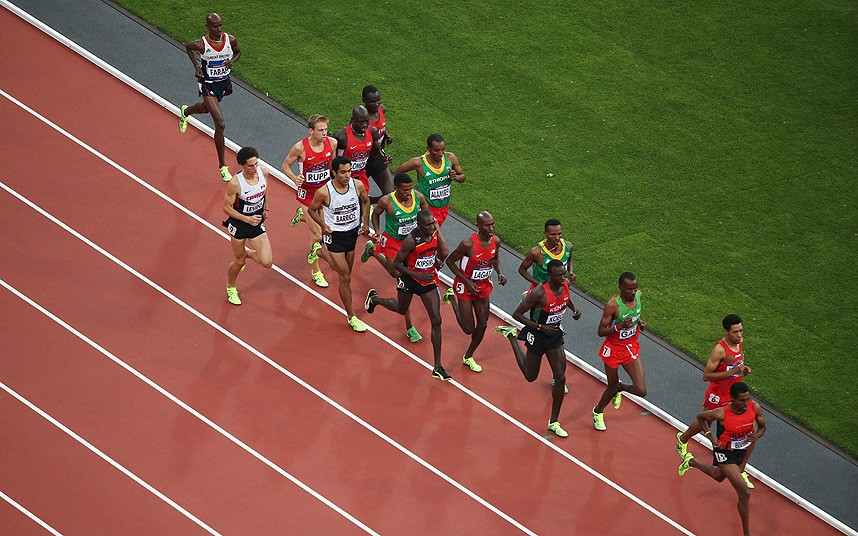 Where do you want to be at the finish line?
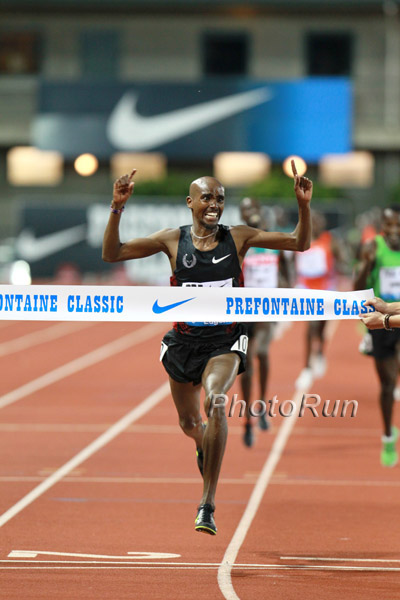 Working Hard
Having the correct equipment

1.5 – 2hrs hours per night 

Six to nine hours over the weekend 

Homework timetable issued 

Extra lessons – doesn’t replace working hard in normal lessons
Revision Techniques
Flash Cards
Exam papers/questions
Spider diagrams
Key words 
Revision guides 
Mathswatch/ Revision websites 
Correct learning environment 
Breaks/sleep/food
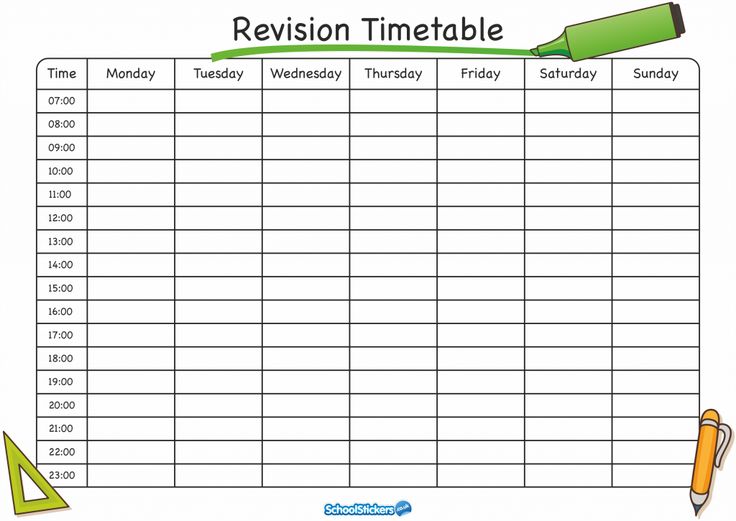 https://getrevising.co.uk/
https://getrevising.co.uk/
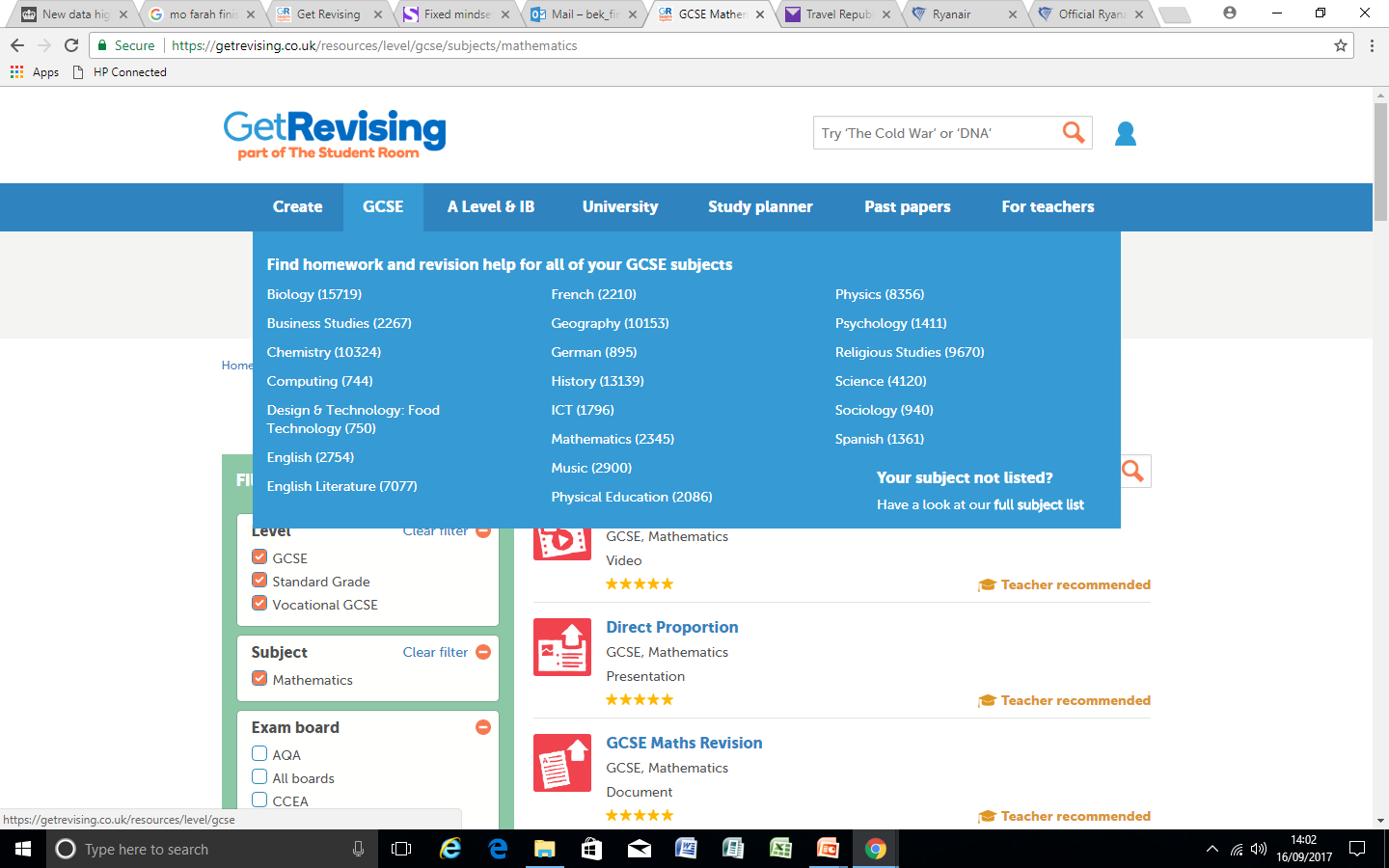 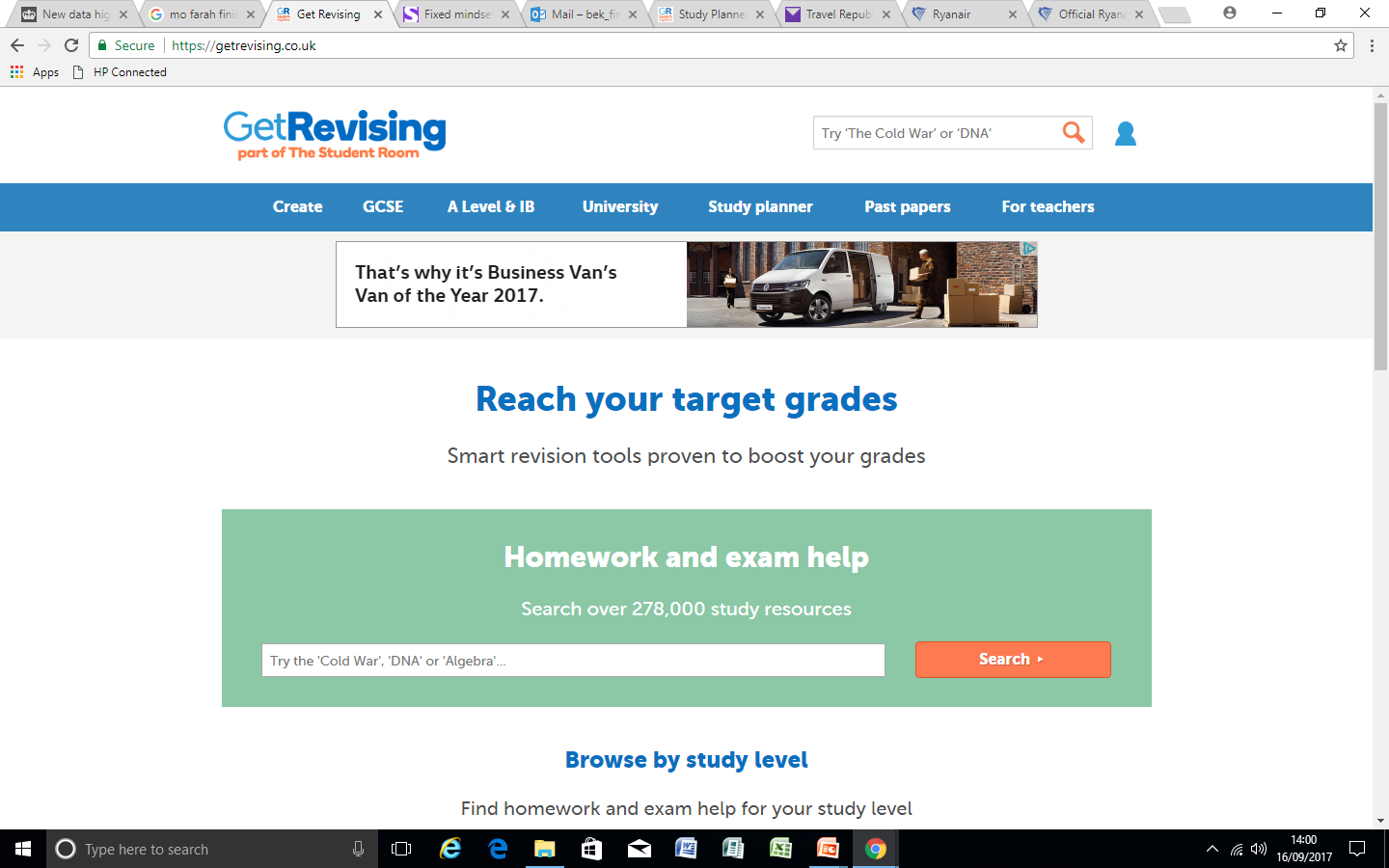 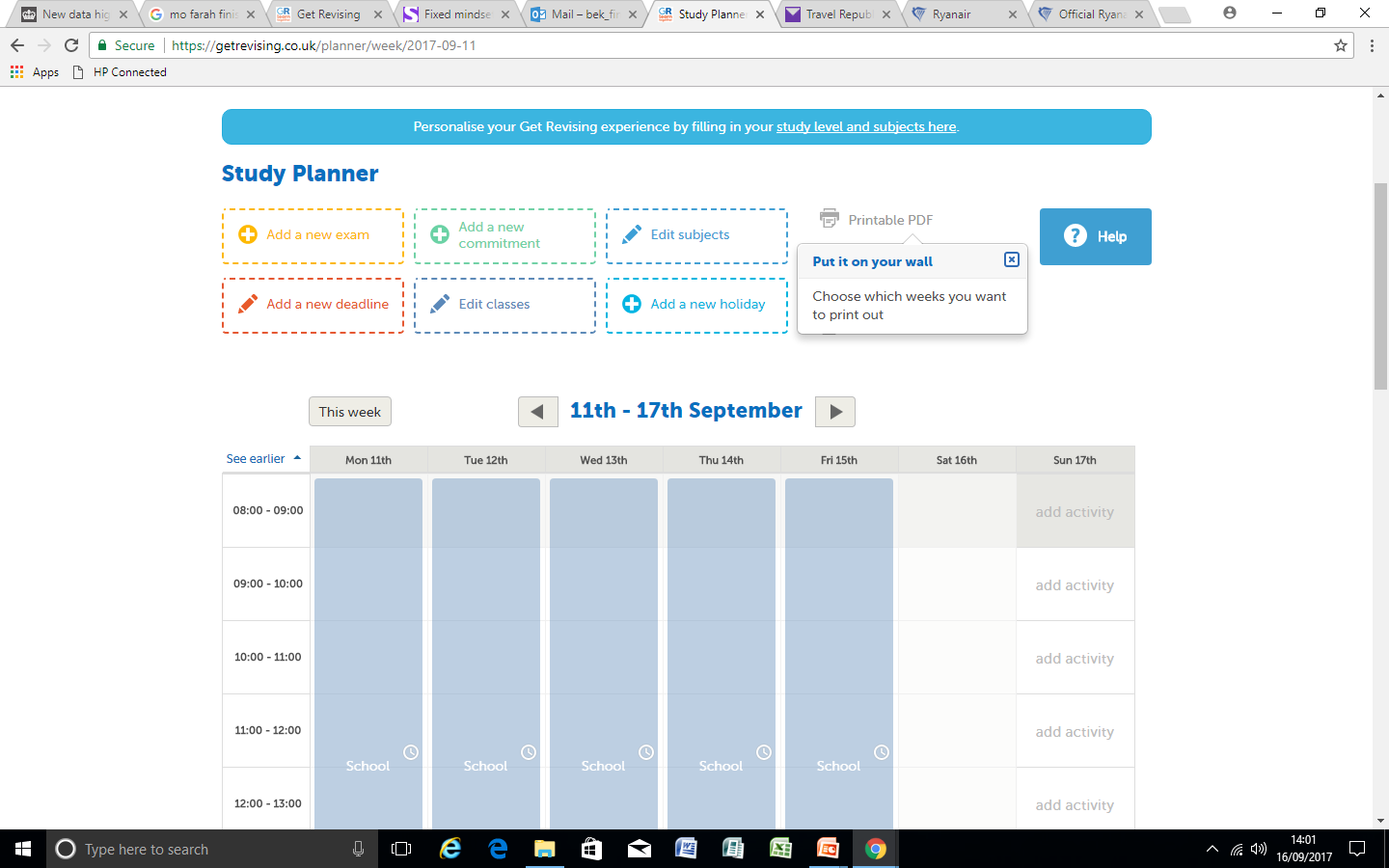 How can you help?
Continue to check the student planner regularly.
Epraise - check and support your child – but they will perform best if they take ownership for their own learning.
Ask your son/daughter to show you their work and explain what they are doing.
Help them to plan their time in the evening.
Know your son/daughter’s targets for each subject.
How can you help?
Ask your son/daughter to give you regular updates on how well they are meeting/exceeding their targets .
Encourage 100% attendance.
Back up any work completed on the computer at home.
Encourage your son/daughter to get involved
Controlling use of electronics throughout revision season and bedtimes.
Help with Homework
Attendance
Good attendance is VITAL to success
Term time holidays 
Controlled Assessments are on going 

“Of those students who only attend school 80% - 90% of the time, 35% achieve 5A* - C including English and Maths. 
Of those who have over 95% attendance, 73% achieve 5A* - C including English and Maths”
Support
Individual class teachers
Intervention
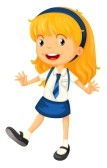 Pupil Progress Coordinator
Nurture support
Special Educational
Needs Support
Pastoral Support
Form Tutor and 
Head of Year
Homework Support
Group
We won’t give up on you!
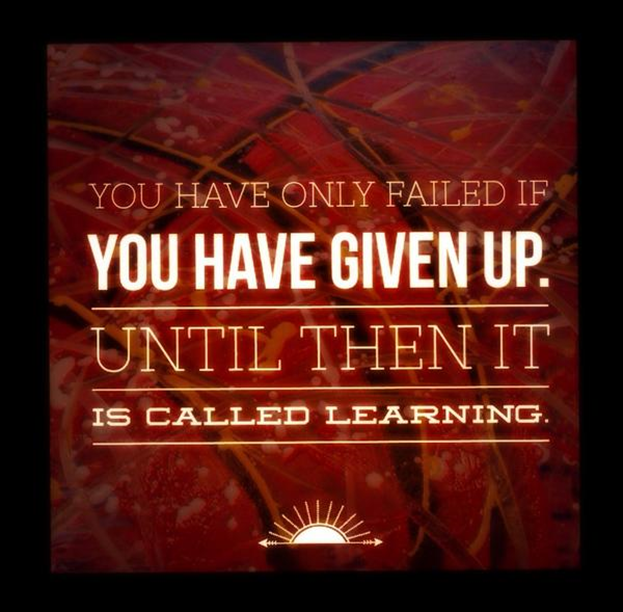 Let’s work together…we need the full picture…
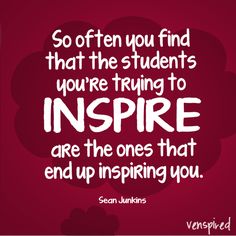 Any Questions?
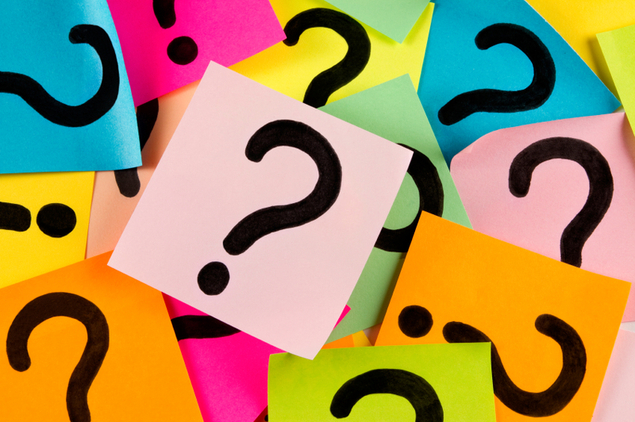